Первая помощь во время приступов эпилепсии и истерии
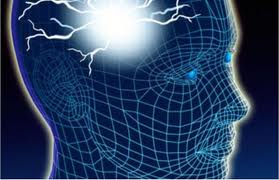 11 класс, урок  22
МБОУ Зареченская СОШ №2
п.Тоцкое Второе
преподаватель-организатор ОБЖ
Котлов Вадим Витальевич
Признаки эпилептического припадка
Внезапная потеря сознания с характерным вскриком перед падением;
Судороги;
Пенистые выделения изо рта, часто с примесью крови;
Широкие, не реагирующие на свет зрачки при обязательном сохранении пульса на сонной артерии;
Непроизвольное мочеиспускание.
Запомни! Чем больший страх испытывает человек перед повторением припадка, тем больше вероятность его возникновения.
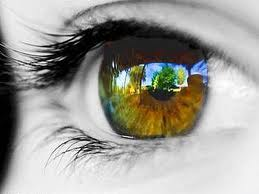 13.02.2012
Преподаватель-организатор ОБЖ Котлов В.В.
Оказание помощи в начале приступа
Запомни! Широкие, не реагирующие на свет зрачки при сохранённом пульсе на сонной артерии и судорогах во всём теле – достоверные признаки приступа эпилепсии.
      

       

         Первые действия:
     Повернуть больного на бок;
     Прижать его плечевой пояс к полу;
     Подложить под голову свёрток из одежды или подушку.
Запомни!
   Недопустимо прижимать 
к полу или поворачивать 
только голову больного
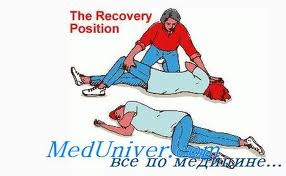 13.02.2012
Преподаватель-организатор ОБЖ Котлов В.В.
Чтобы уберечь больного во время приступа от случайных травм, необходимо как можно дальше отодвинуть его  от ножек мебели, битых стёкол и острых предметов
Запомни!  Для предохранения языка от прикуса НЕЛЬЗЯ использовать ложку или другой металлический предмет в качестве роторасширителя.
Запомни!
      Достаточно просунуть  в рот  полоску ткани или резиновый предмет
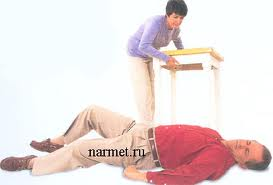 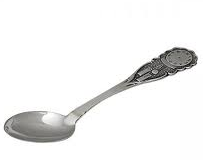 Будь внимателен! 
Не превращай носовой платок в кляп, а резиновый предмет в затычку.
13.02.2012
Преподаватель-организатор ОБЖ Котлов В.В.
Помощь после окончания приступа
После прекращения судорог и восстановления спокойного дыхания к больному постепенно возвращается сознание, но он не узнает окружающих, не может понять, как оказался на этом месте, речь его замедлена и бессвязна, от него нельзя добиться вразумительных ответов. Однако он способен уже встать и самостоятельно передвигаться.
       
      Запомни!
 Нельзя отпускать больного сразу после окончания приступа.
Он нуждается в кратковременном глубоком сне. Его дыхание выравнивается, судорожные подёргивания исчезают, лицо розовеет. Только после 2-3 часов глубокого сна можно быть уверенным в полном прекращении приступа и безопасности больного.
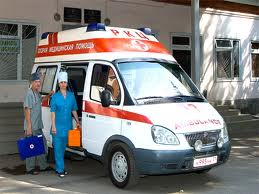 Во всех случаях эпилептического припадка необходимо вызвать 
«Скорую помощь»
13.02.2012
Преподаватель-организатор ОБЖ Котлов В.В.
Великие «эпилептики»
Нострадамус
Наполеон Бонапарт
Юлий Цезарь
Фёдор Достоевский
Гендель
Альфред Нобель
Пётр I Великий
Дэвид Байрон
Гюстав Флобер
Стендаль
Александр Македонский
Иван  IV  Грозный
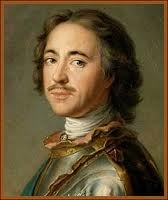 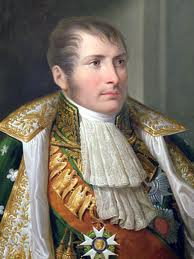 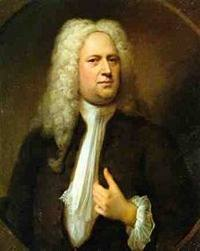 13.02.2012
Преподаватель-организатор ОБЖ Котлов В.В.
ЧЕТЫРЕ ЗАПОВЕДИКАК УМЕНЬШИТЬ ВЕРОЯТНОСТЬ ЭПИЛЕПТИЧЕСКОГО ПРИПАДКА
Заповедь первая. Регулярно принимать лекарства, назначенные врачом, отнюдь не бесполезное занятие. (Больные, забывшие о своих приступах, — не такая уж большая редкость.)
Заповедь вторая. Прием алкоголя и курение - недопустимы! (лучшую провокацию приступа трудно придумать.)
Заповедь третья. Ни в коем случае нельзя упрекать больного в его болезни. (подобный моральный садизм только спровоцирует новый приступ.)
Заповедь четвертая. Если приступ возник впервые в жизни, нужно как можно скорее обратиться к врачу. (Попытка скрыть недуг может обернуться очень большой бедой.)
13.02.2012
Преподаватель-организатор ОБЖ Котлов В.В.
ИСТЕРИЧЕСКИЙ ПРИПАДОК
Истерический припадок – зрелище не для слабонервных. Больная (женщины чаще подвержены этому состоянию) катается по полу и бьется головой, раздирая ногтями лицо и грудь, рвет на себе волосы и одежду, изгибается дугой, опираясь о пол затылком и пятками (истерическая дуга), рычит, вопит, стонет, выкрикивая какие-то фразы, и это далеко не полный перечень действий, на которые способна фантазия истерички.
Главное, что во время истерического припадка, в отличие от эпилептического, зрачки обязательно реагируют на свет и практически не бывает непроизвольного мочеиспускания и прикусов языка.
13.02.2012
Преподаватель-организатор ОБЖ Котлов В.В.
ЗАПОМНИ! Истерический припадок устраивается в присутствии хотя бы одного зрителя. Чем больше зрителей, тем ярче спектакль.
ОСНОВНЫЕ ОТЛИЧИЯ ИСТЕРИЧЕСКОГО ПРИПАДКА ОТ ЭПИЛЕПТИЧЕСКОГО:
     При истерике сохраняются сознание и реакция зрачков на свет.
     Во время истерического припадка психопат обязательно обозначит истерическую дугу, которой никогда не бывает при эпилепсии.
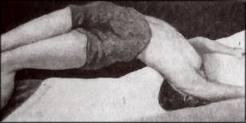 13.02.2012
Преподаватель-организатор ОБЖ Котлов В.В.
ЗАПОМНИ! Истерический припадок опасен не столько для больного, сколько для окружающих.
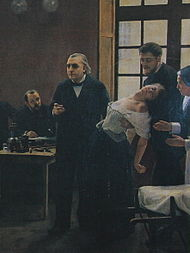 Во время припадка больная редко наносит себе тяжелые травмы: даже падая на пол, она сначала выберет место почище и только затем ляжет. Опасность состоит в другом: сочувствие зрителей разжигает в ней азарт и заводит до такой степени, что ей бывает трудно остановиться.
     
  Самое большое зло истерики — это простота в достижении цели: малышу — получение желанной игрушки; взрослому — исполнение его прихоти.
     
  Познав однажды успех в достижении цели и уверовав в безотказность такого способа, можно стать действительно больным человеком с очень скверным характером. Ребенок в этой ситуации подобен домашнему террористу, взявшему в заложники спокойствие всей семьи. Уголовное будущее таких отпрысков не вызывает сомнений.
13.02.2012
Преподаватель-организатор ОБЖ Котлов В.В.
НЕДОПУСТИМО ИДТИ НА ПОВОДУ ИСТЕРИКА!
КАК ПРЕКРАТИТЬ
 ИСТЕРИЧЕСКИЙ ПРИПАДОК И ИСТЕРИКУ
        Оборвать припадок, а точнее, прекратить спектакль, проще простого: достаточно удалить зрителей или внезапно ударить истеричку по щеке, облить холодной водой или неожиданно с грохотом уронить что-либо. Произойдет мгновенная реакция: больная вздрогнет, оглянется по сторонам и вряд ли продолжит свое представление. Чтобы предотвратить повторение припадка, надо вывести больную из толпы. При наличии даже небольшой травмы следует обязательно вызвать «Скорую помощь» и проконсультировать больную у психиатра.
ЗАПОМНИ! 
         Прекратить истерику помогут самообладание, твердость и немного сарказма в восприятии происходящего.
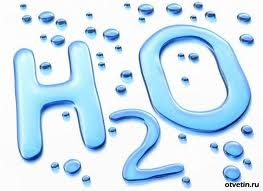 13.02.2012
Преподаватель-организатор ОБЖ Котлов В.В.
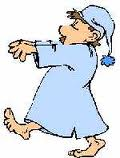 Понятие о снохождении или лунатизме
13.02.2012
Преподаватель-организатор ОБЖ Котлов В.В.
Лунатизм
Снохождение, лунатизм, или сомнамбулизм (лат. somnus — сон + ambulare — ходить, передвигаться), не так уж редко встречается в нашей жизни. Чаще всего это происходит с ребенком, который среди ночи садится в постели, встает и идет по комнате или совершает любые другие привычные, достаточно координированные действия: одевается, умывается, складывает или перебирает предметы, затем возвращается в постель или ложится в другом месте и продолжает спать. При этом глаза бывают открытыми, но взгляд устремлен куда-то вдаль. Испугаться лунатика не мудрено. При виде бредущей по коридору сомнамбулы у любителей кошмаров волосы встают дыбом.
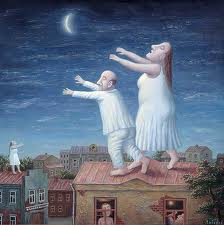 ЗАПОМНИ!
 Резкий окрик или шум может до смерти перепугать лунатика. Он моментально потеряет равновесие и упадет. В кровь разби­тое лицо и заикание — далеко не самые тяжелые последствия тако­го пробуждения.
13.02.2012
Преподаватель-организатор ОБЖ Котлов В.В.
ОКАЗАНИЕ ПОМОЩИ ПРИ СНОХОЖДЕНИИ
•Тихо, стараясь не разбудить, подойти к ребенку сзади.
• Осторожно взять его под руку и довести до постели.
• Уложить и накрыть одеялом.
•Утром ни в коем случае не рассказывать ему о случившемся.
• При повторении подобного случая обратиться к врачу.
13.02.2012
Преподаватель-организатор ОБЖ Котлов В.В.
Будьте    здоровы!
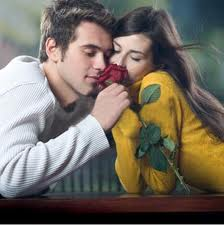 13.02.2012
Преподаватель-организатор ОБЖ Котлов В.В.